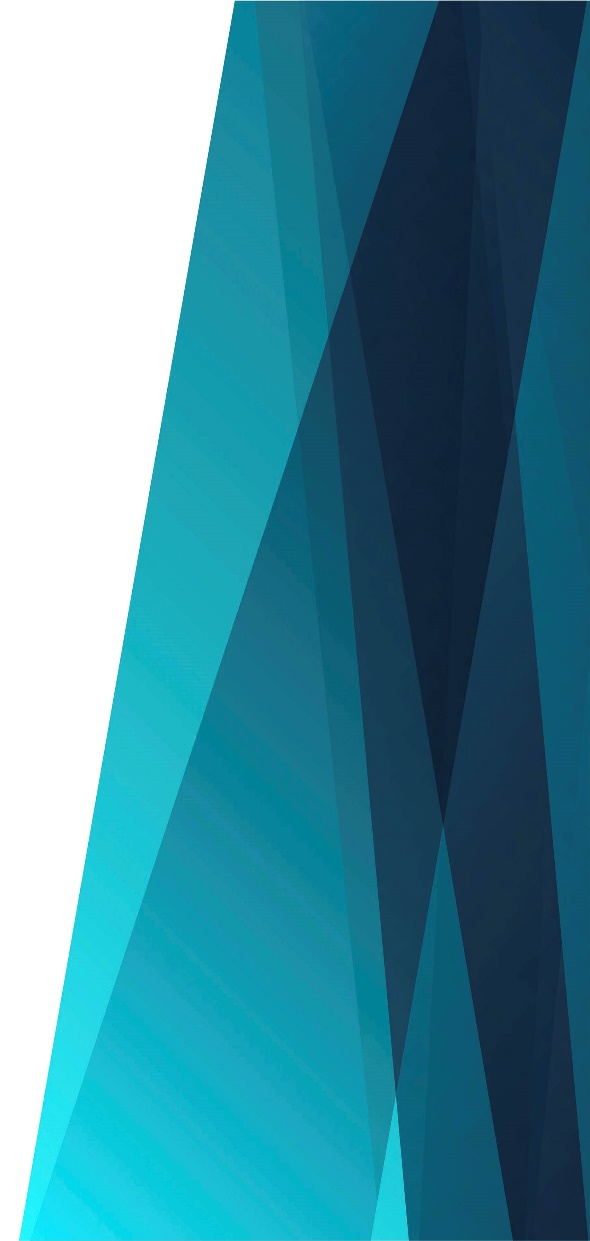 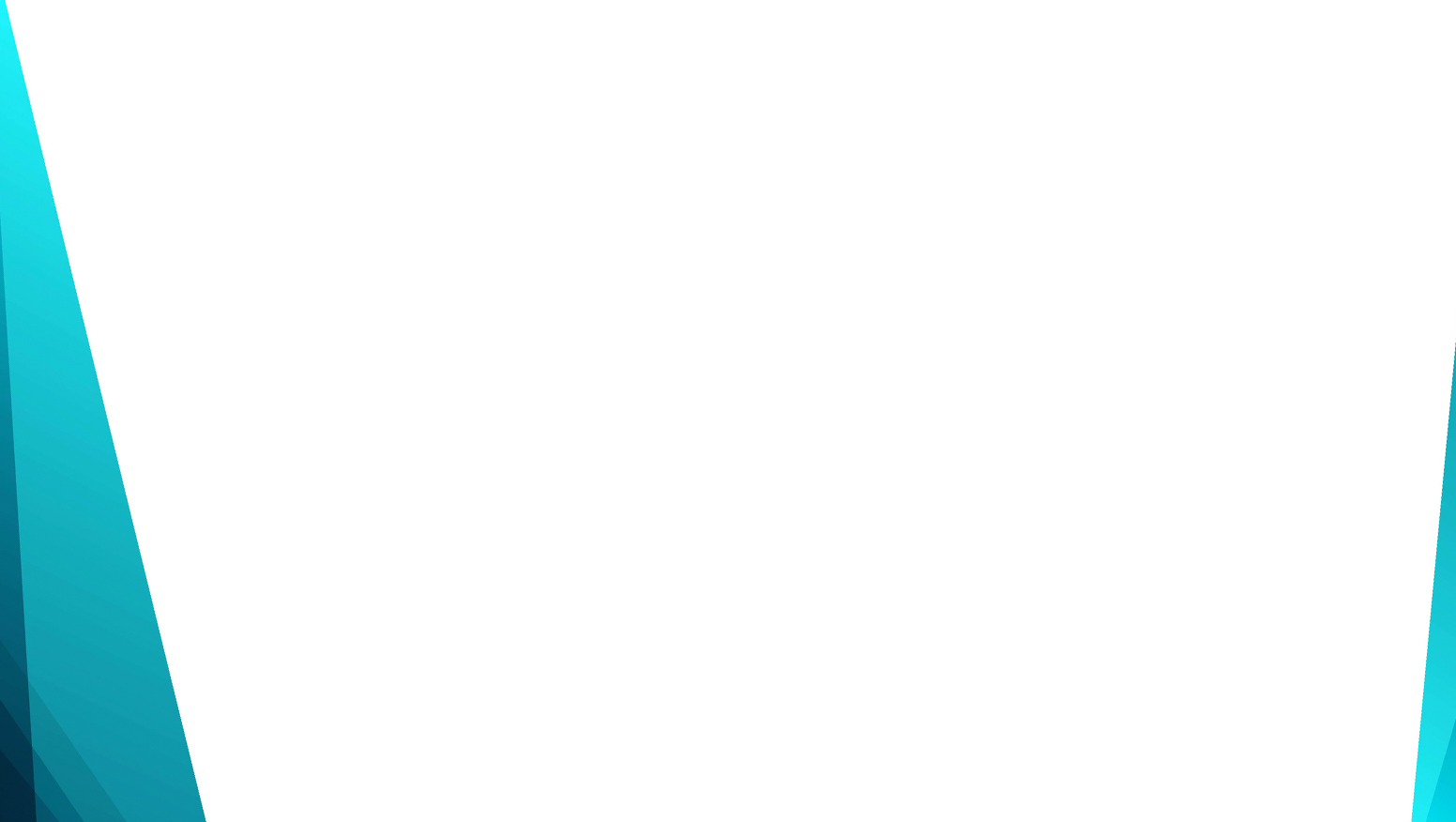 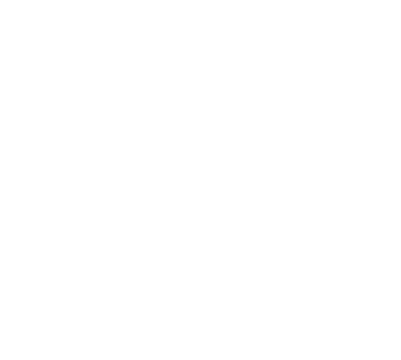 В тени крыл 
Твоих, Господь
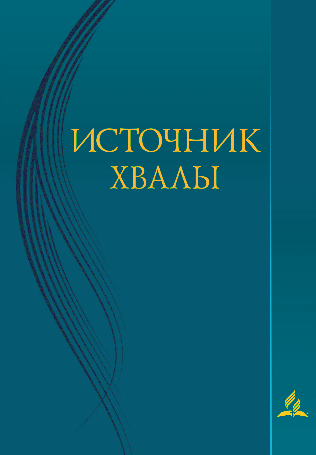 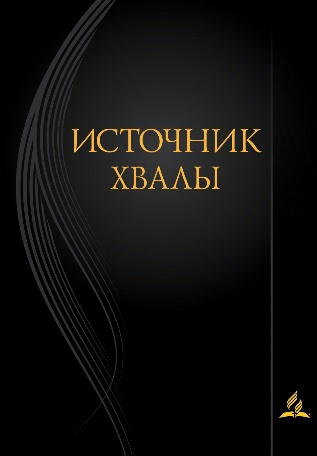 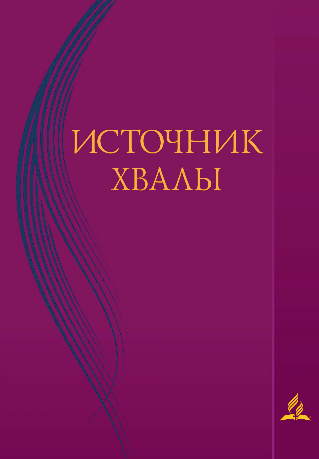 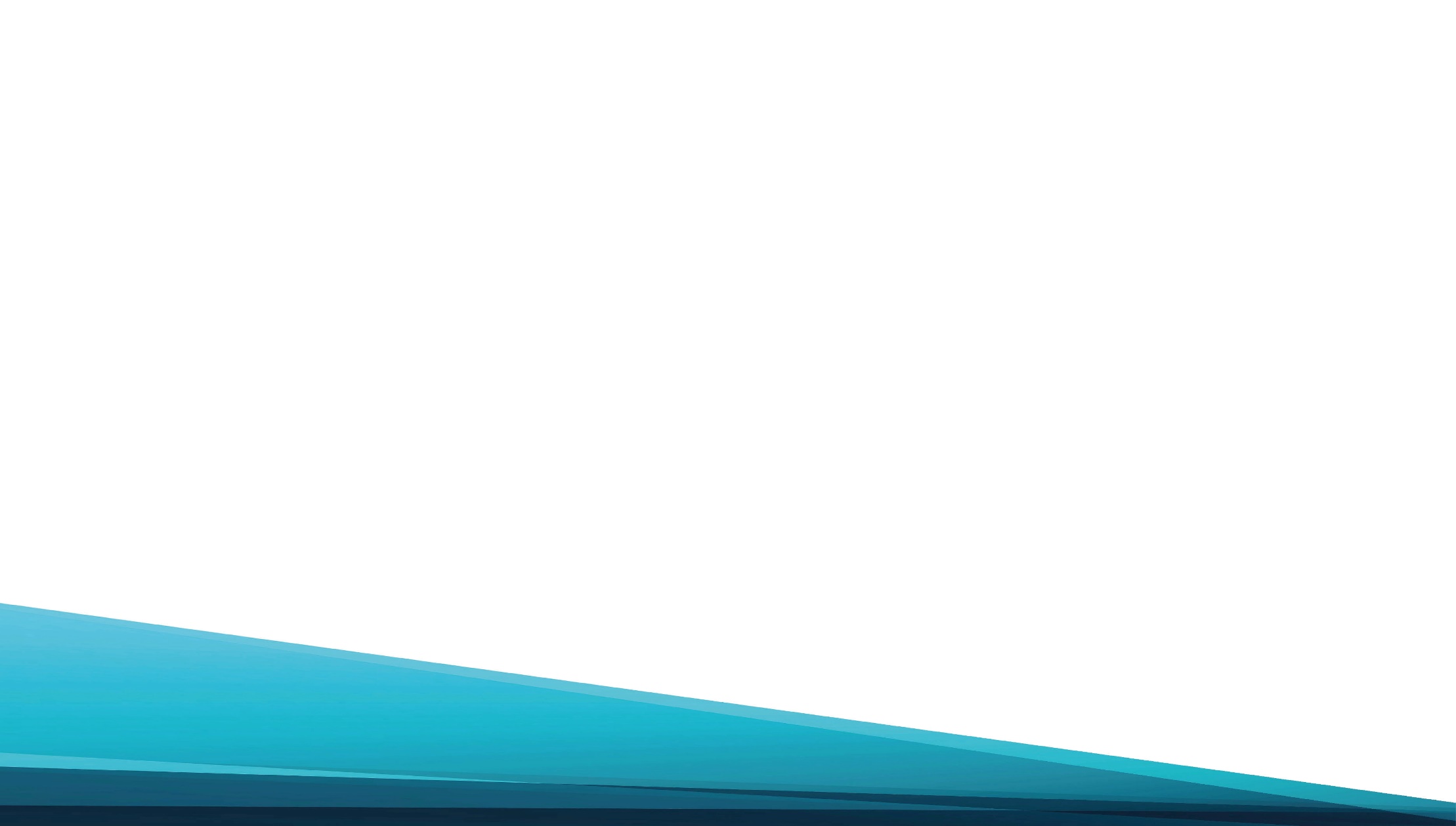 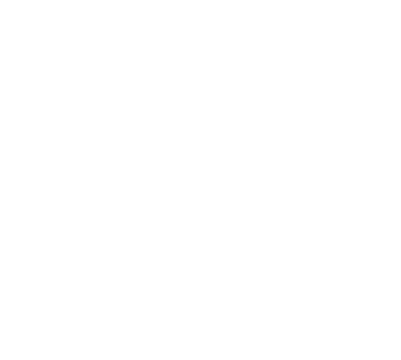 В тени крыл Твоих, 
Господь, я укроюсь,
В тени крыл Твоих покой обрету,
От печали и невзгод успокоюсь
В тени крыл Твоих.
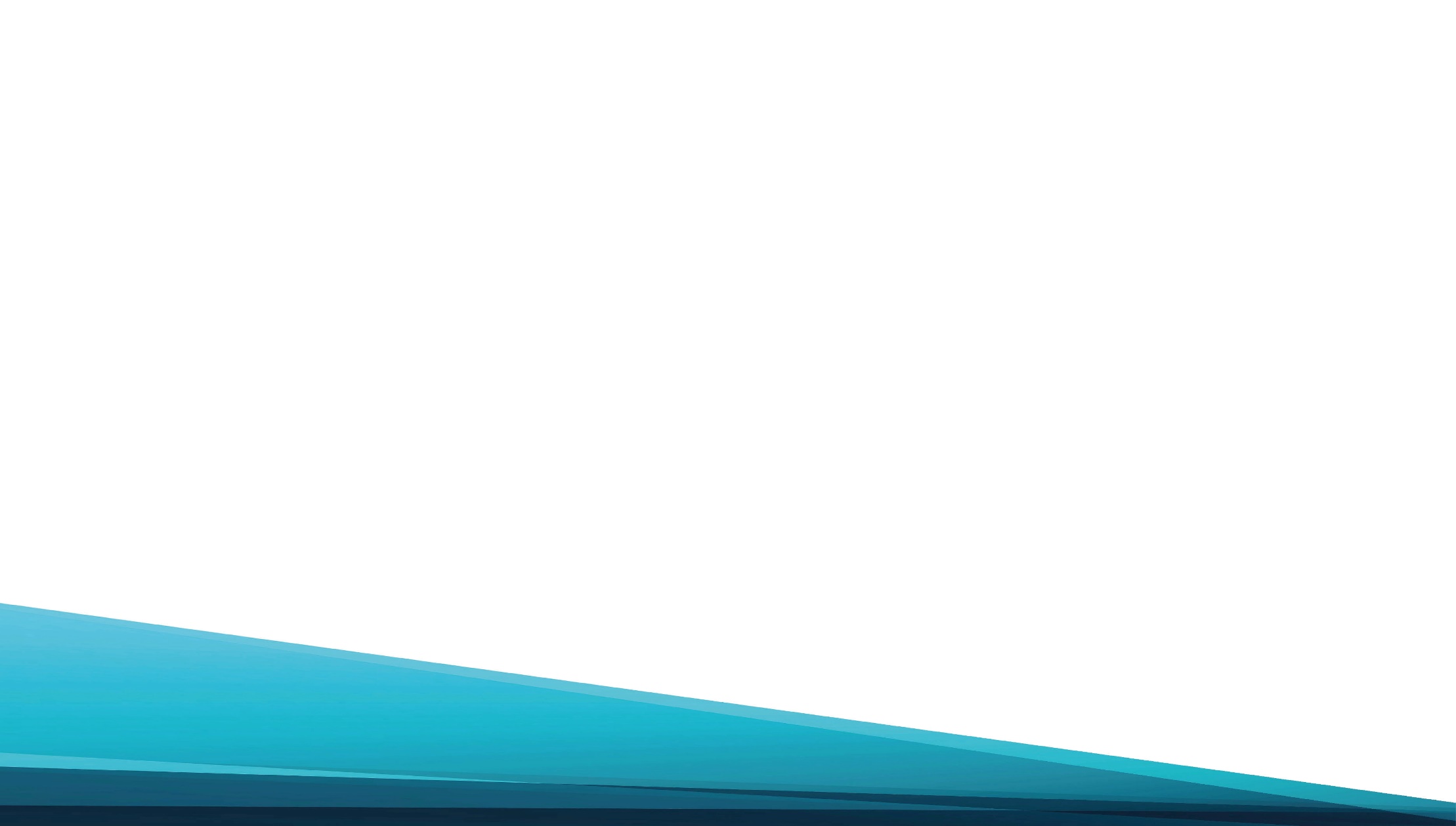 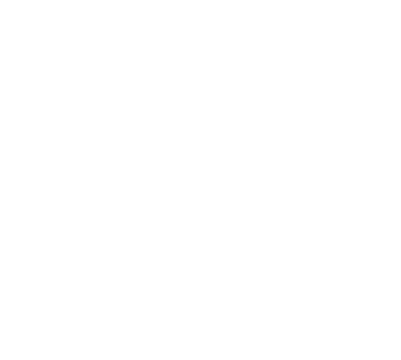 Пусть говорят, Что на земле нет надежды,
Пусть говорят, Что Ты не слышишь меня.
Я знаю твёрдо, что Ты любишь, Как прежде, любишь, как всегда.
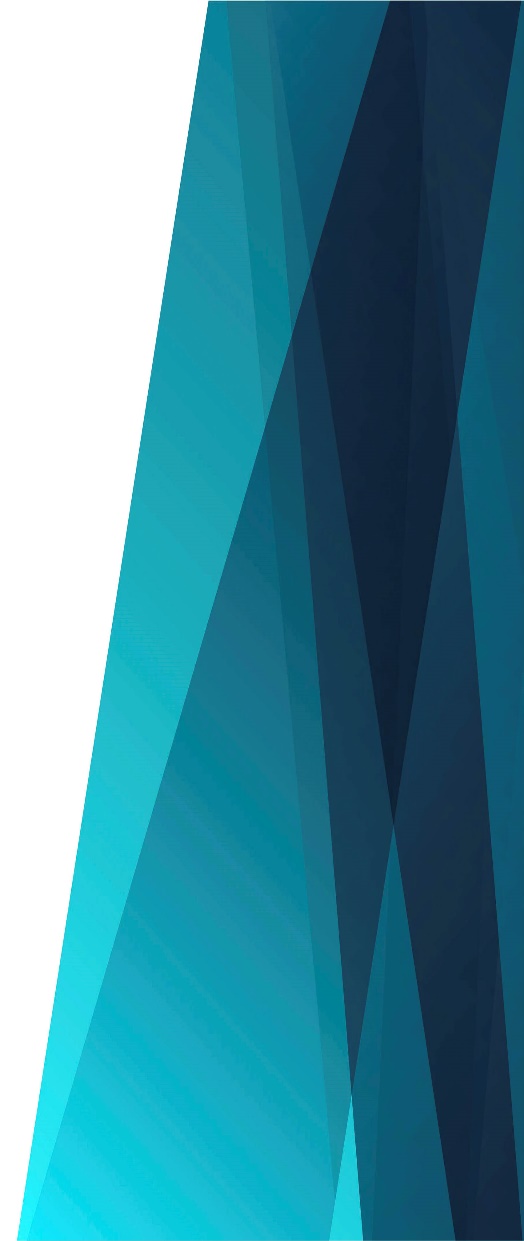 Припев:

 
Я верю, верю, 
Что настанет тот час,
Двери рая 
Бог откроет для нас,
Нежным голосом Он скажет:
«Войди, это всё для вас»
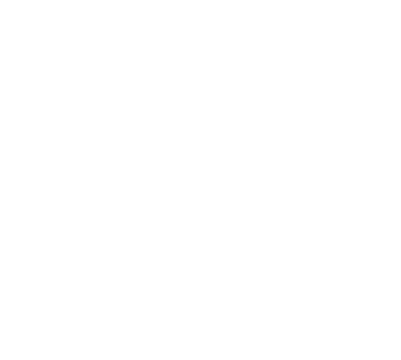 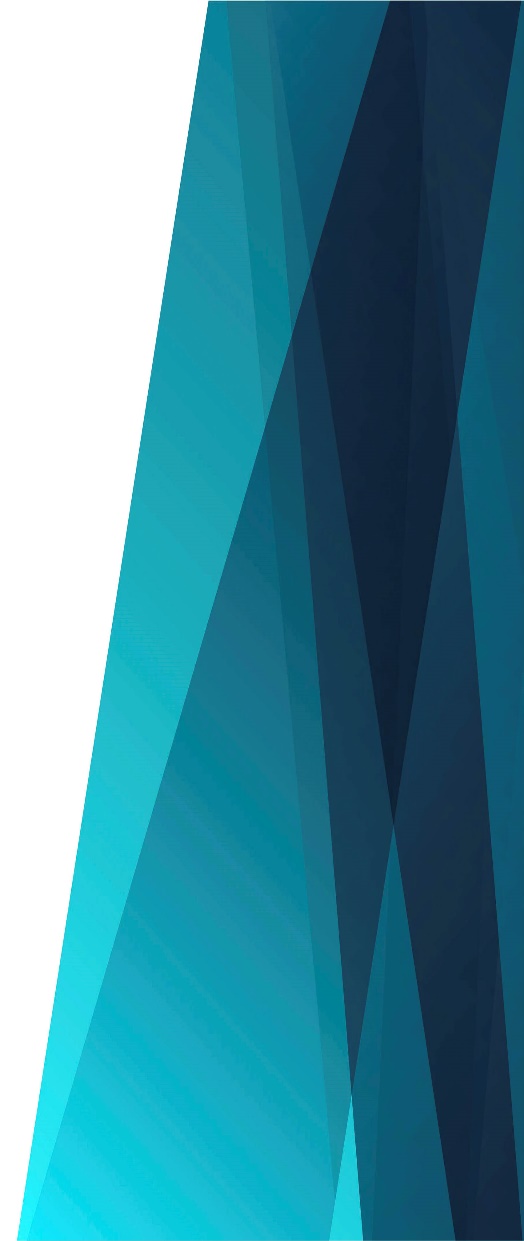 Припев:

Я на колени перед 
Ним преклонюсь,
В ноги Господу любви 
Поклонюсь, буду жить 
С великим сонмом святых,
В тени крыл Твоих, 
					В тени крыл.
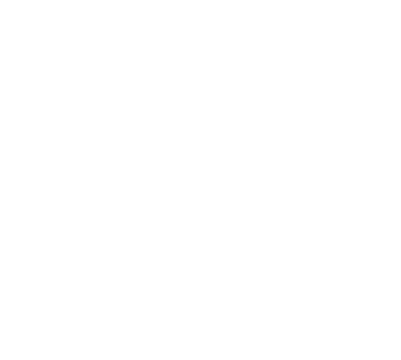 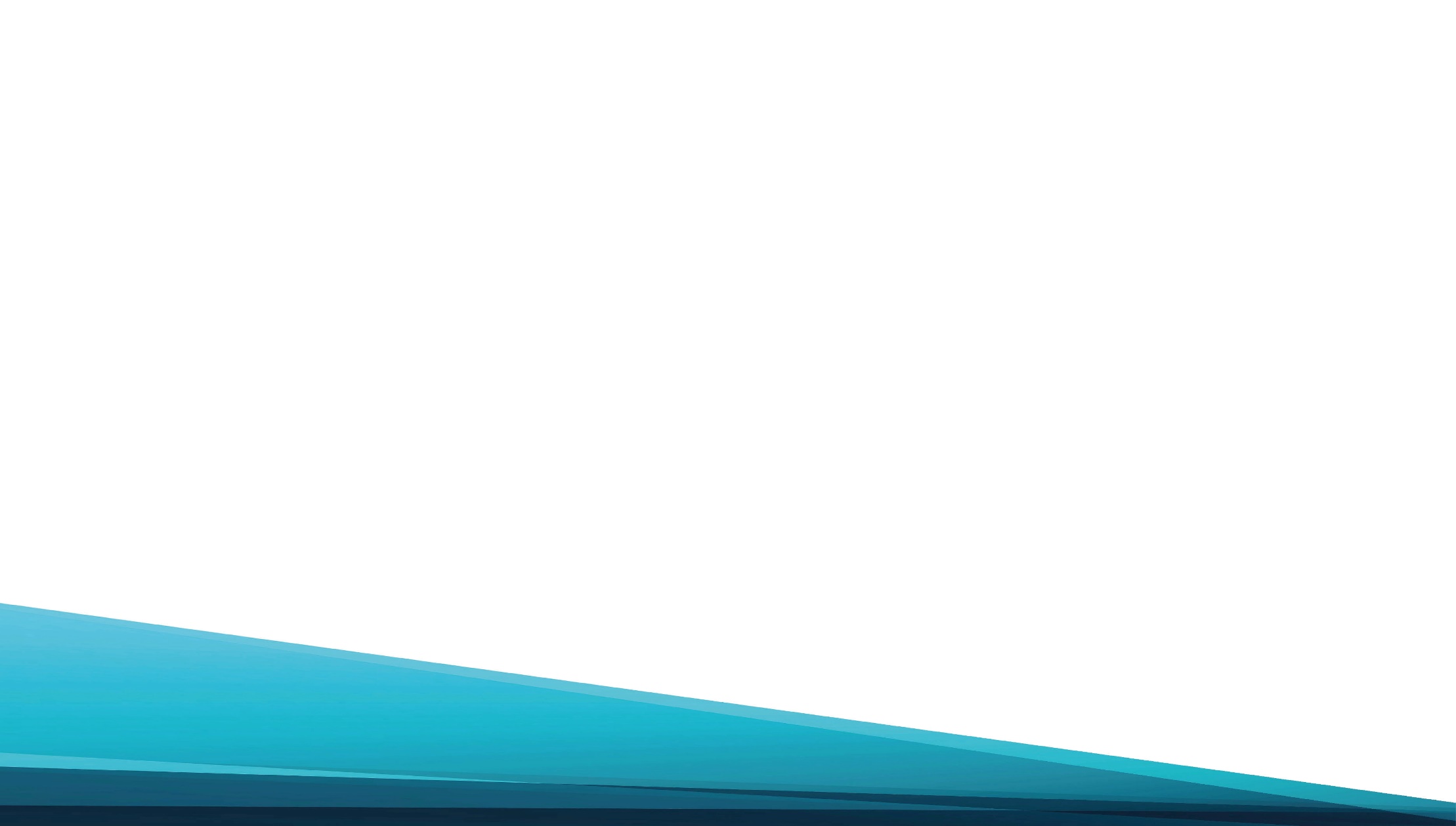 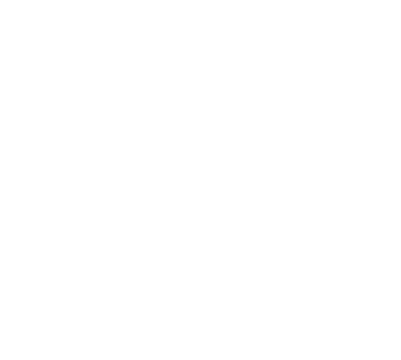 Кто ищет радости, Добра и блаженства,
Кто ищет нежности, Любви и тепла,
Кто жаждет всей своей душой Совершенства,Бог зовёт тебя:
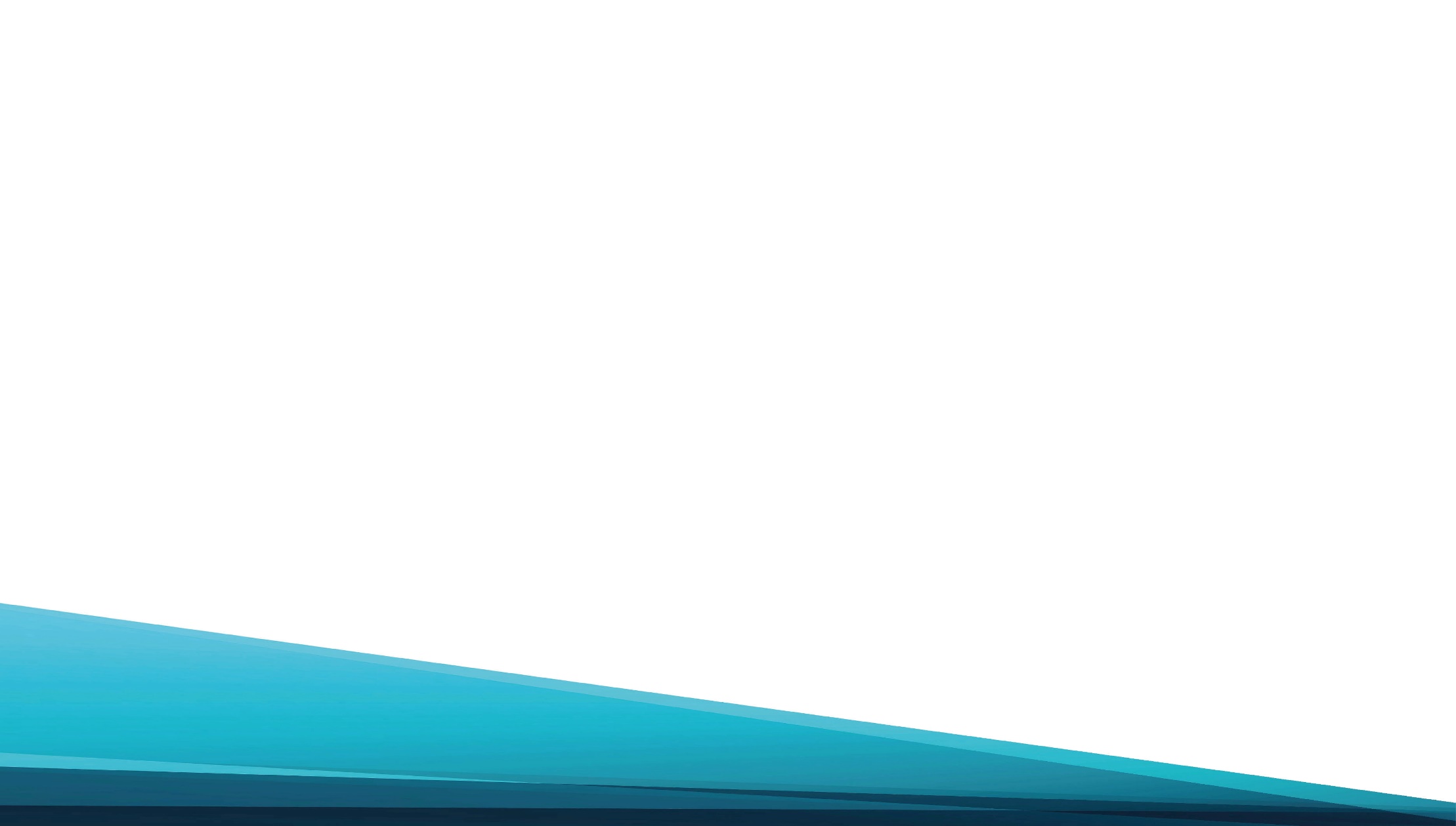 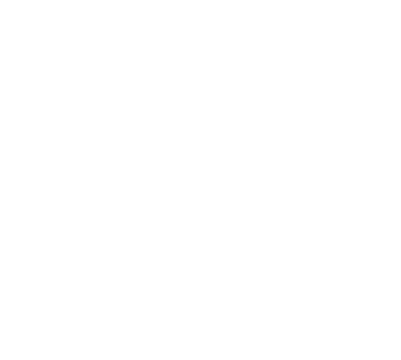 «Приди ко Мне, – ещё звучит
Его голос, – избавлю Я от всех 
Страданий твоих, 
От бурь житейских 
Я надёжно укрою
В тени крыл Своих».
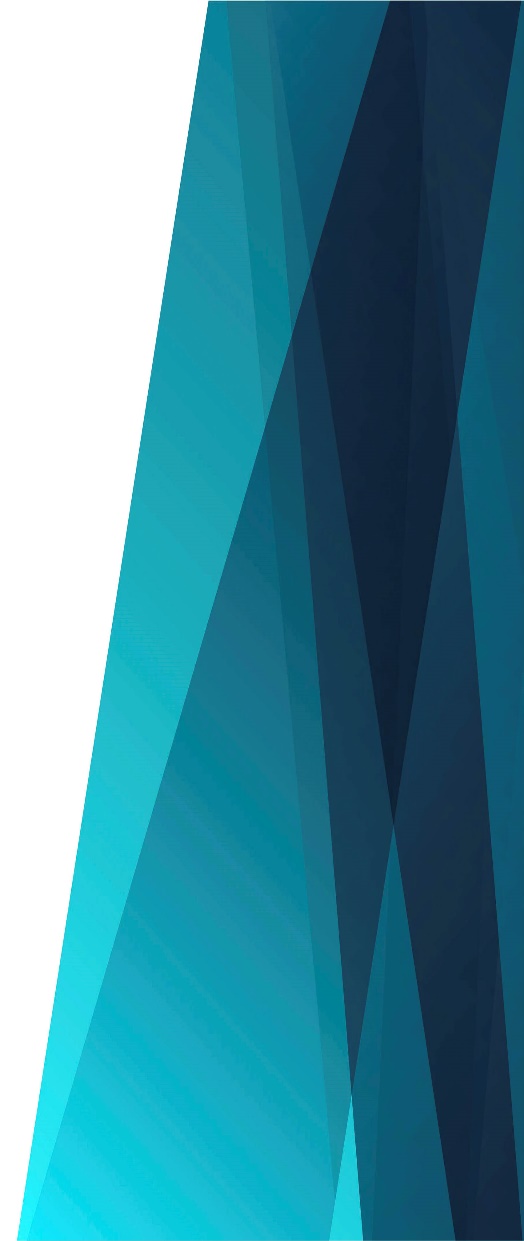 Припев:

 
Я верю, верю, 
Что настанет тот час,
Двери рая 
Бог откроет для нас,
Нежным голосом Он скажет:
«Войди, это всё для вас»
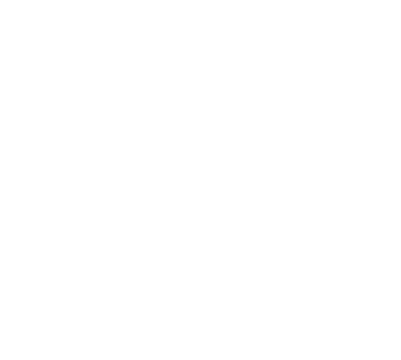 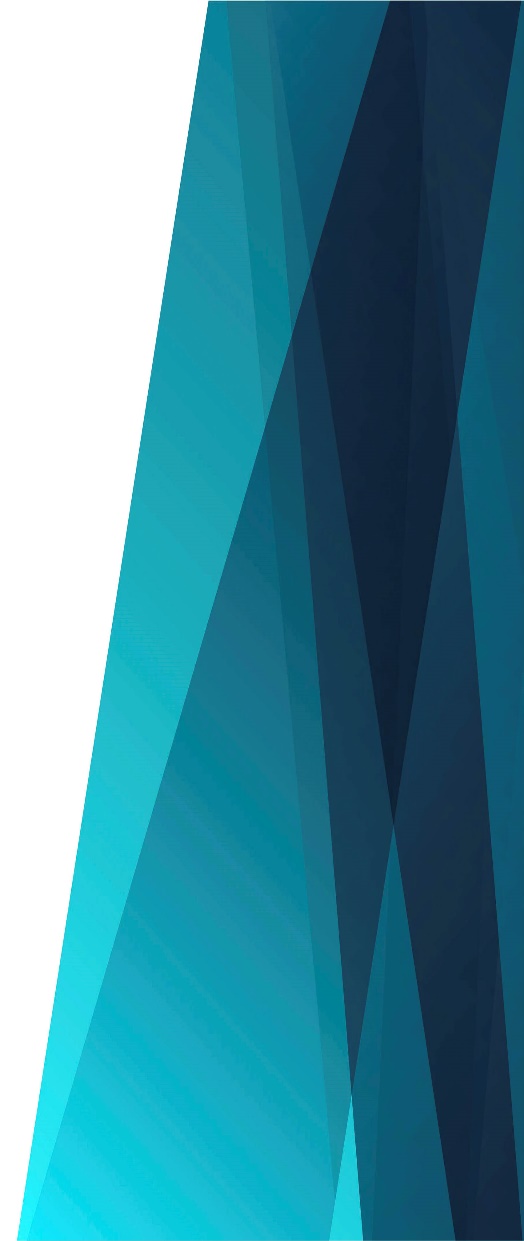 Припев:

Я на колени перед 
Ним преклонюсь,
В ноги Господу любви 
Поклонюсь, буду жить 
С великим сонмом святых,
В тени крыл Твоих, 
					В тени крыл.
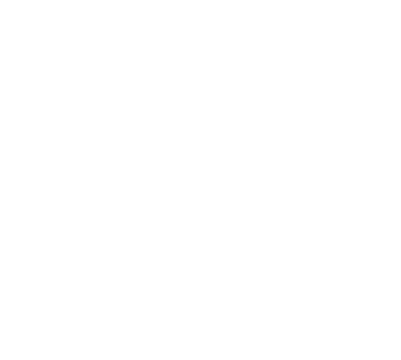